ملتي ميديا CHAPTER 3
Chapter Highlights
Components of a Computer System
Types of Computer Systems
Computer Platforms
Hardware Basics
 System Unit
 Peripheral Devices
 Network Fundamentals
WAN and LAN
Internet
1
Computer Systems
An integrated set of hardware and software designed to process data and produce a meaningful result.
Basic functions:
Input
Processing
Storage 
Output
Transmission.
2
[Speaker Notes: Have students identify purpose of each function and a device that performs the function.]
Types Of Computer Systems
Supercomputer.
Offers the fastest processing speeds and performs the most complex calculations.
Mainframe computer.
Provides multi-user computing to large organizations for tasks such as managing extensive databases, financial transactions, and communications.
Personal computer.
Provides computing to a single user performing multiple tasks.
العملاق. يوفر أسرع سرعات معالجة وينفذ العمليات الحسابية الأكثر تعقيدًا.
حاسب مركزي. يوفر الحوسبة متعددة المستخدمين إلى المؤسسات الكبيرة للقيام بمهام مثل إدارة قواعد البيانات الشاملة والمعاملات المالية والاتصالات.  كمبيوتر شخصي. يوفر الحوسبة لمستخدم واحد يقوم بمهام متعددة.
3
Computer Platform
Platform a combination of hardware and operating system.
Windows/PC platform.
Macintosh platform.
Mobile Computing platform.
Cross-platform compatibility.
Ability of an application to run on different hardware and operating systems.
Adobe's Acrobat .pdf files can be opened on Windows or Mac OS based computers.
The WWW provides a cross-platform computing experience.
منصة مجموعة من الأجهزة ونظام التشغيل.
منصة ويندوز / الكمبيوتر الشخصي.
منصة ماكنتوش.
منصة الحوسبة المتنقلة.
التوافق عبر النظام الأساسي.







إمكانية تشغيل تطبيق على أجهزة وأنظمة تشغيل مختلفة.
يمكن فتح ملفات Adobe Acrobat .pdf على أجهزة الكمبيوتر التي تعمل بنظام التشغيل Windows أو Mac OS.
يوفر WWW تجربة حوسبة عبر منصة.
4
[Speaker Notes: Have students research other platforms and discuss if they are different platforms or just different operating systems.

Discuss the role of the WWW in creating a single computing platform.]
Computer Hardware Basics
System Unit
Contains the components used to electronically process and store data.
 Central Processing Unit. 
 Primary memory. 
 Expansion slots. 
 System board circuitry.
يحتوي على المكونات المستخدمة لمعالجة وتخزين البيانات إلكترونياً.


  وحدة معالجة مركزية.
  ذاكرة الابتدائية.
  فتحات التوسعة.
  دارة لوحة النظام.
5
[Speaker Notes: Students should relate the purpose of each component and identify what segments in the image are NOT part of the system unit, example the hard drive and optical drives.]
Central Processing Unit (Cpu)
View IT
Intel explains the future for transistors on the CPU.
Consists of millions of integrated transistors that execute program instructions and manipulate data.
Sets of transistors include:
 Control Unit
 Arithmetic Logic Unit
 Registers
 Cache is used to describe high speed memory in various components of the system unit. 
CPU cache is high speed memory directly on the microprocessor
يتكون من ملايين الترانزستورات المتكاملة التي تنفذ 
تعليمات البرنامج ومعالجة البيانات.
تتضمن مجموعات الترانزستورات:
  وحدة التحكم
  وحدة المنطق الحسابية
  سجلات
مخبأ 







 يتم استخدام ذاكرة التخزين المؤقت لوصف ذاكرة عالية السرعة في المكونات المختلفة لوحدة النظام.
ذاكرة التخزين المؤقت وحدة المعالجة المركزية هي ذاكرة عالية السرعة مباشرة على المعالجات الدقيقة
6
[Speaker Notes: Have students identify the role each set of transistors will have in the CPU.
Cache is used to describe high speed memory in various components of the system unit. CPU cache is high speed memory directly on the microprocessor]
CPU At Work
Processing data and instructions is systematically executed in a machine cycle.
Four steps in the cycle:
  Fetch
 Decode
 Execute
 Store.
يتم تنفيذ معالجة البيانات والتعليمات بشكل منهجي في دورة الآلة.
أربع خطوات في الدورة:
   جلب
  فك تشفير
  نفذ - اعدم
  متجر.
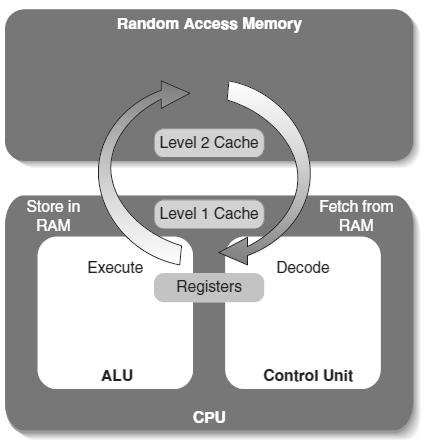 Figure 3.3
7
[Speaker Notes: Ask students to identify the main activity of each step. 
Use a basic metaphor of sending a letter to a friend to illustrate the sequential nature of this machine cycle and relate the importance of each step for the command to be completed successfully.
The mailman (CU) would fetch the letter from the mailbox (RAM), decode the address. The post office (ALU) would  send  (EXECUTE) the letter to the address. The mailman(CU) at the destination would STORE the letter in the mailbox (RAM).
Registers hold the letter temporarily until the execute phase is done and the CU returns the results to RAM.
Several techniques are used to speed up this sequential nature of processing. One is to load the microprocessor with high speed CACHE to store frequently used data and commands. So in keeping with the metaphor, the Post Office(ALU) might keep a (mail cart) Cache of all letters destined to a specific zip code until the mailman (CU) arrives.]
the sequential nature of this machine cycle 
The mailman (CU) would fetch the letter from the mailbox (RAM), decode the address.
 The post office (ALU) would  send  (EXECUTE) the letter to the address. The mailman(CU) at the destination would STORE the letter in the mailbox (RAM).
يقوم البريدCU) بجلب الحرف من صندوق البريد (RAM) ، فك تشفير العنوان. يرسل المكتب نشر (ALU) الحرف (EXECUTE) الحرف إلى العنوان. سوف mailman (CU) في الوجهة STORE الحرف في علبة (.
Registers hold the letter temporarily until the execute phase is done and the CU returns the results to RAM.
تقوم السجلات بحفظ الرسالة مؤقتًا حتى يتم تنفيذ مرحلة التنفيذ ويعيد CU النتائج إلى ذاكرة الوصول العشوائي.
Several techniques are used to speed up this sequential nature of processing. One is to load the microprocessor with high speed CACHE to store frequently used data and commands
يتم استخدام العديد من التقنيات لتسريع هذه العملية المتسلسلة للمعالجة. واحد هو تحميل المعالج الدقيق مع CACHE عالية السرعة لتخزين البيانات والأوامر المستخدمة بشكل متكرر.
 So in keeping with the metaphor, the Post Office(ALU) might keep a (mail cart) Cache of all letters destined to a specific zip code until the mailman (CU) arrives.
لذا تمشيا مع الاستعارة ، قد يحتفظ مكتب البريد (ALU) (ذاكرة البريد) ذاكرة التخزين المؤقت لجميع الرسائل الموجهة إلى رمز بريدي محدد حتى يصل البريد (CU).
CPU Features مزايا مواصفات
1-Clock speed
Rate the CPU carries out basic instructions.
Measured in megahertz (MHz) or gigahertz (GHz).
2-Word size
Number of bits the processor can manipulate in one machine cycle.
64 bit processor can execute more data than a 32 bit processor.
سرعة الساعة
تقييم وحدة المعالجة المركزية ينفذ التعليمات الأساسية.
يقاس في ميغاهيرتز (ميغاهرتز) أو جيجاهيرتز (غيغاهرتز).؟






حجم الكلمة
عدد البتات التي يمكن للمعالج معالجتها في دورة واحدة من الآلات.
المعالج 64 بت يمكن تنفيذ المزيد من البيانات من معالج 32 بت
9
3-Bus width
The width of the electronic pathway that moves data and instructions to the processor. 
 A bus 64 bits wide carries more data than a bus 16 bits wide.
       4-Pipelining
Method to increase processing speed by launching more than one instruction in a single machine cycle.
عرض bus: عرض المسار الإلكتروني الذي ينقل البيانات والإرشادات إلى المعالج.
  يحمل ناقل 64 بت واسع بيانات أكثر من ناقل 16 بت واسع.






      النقل بواسطة خط أنابيب: طريقة لزيادة سرعة المعالجة عن طريق إطلاق أكثر من تعليمات في دورة واحدة من الآلات.
10
CPU Features
5-RISC
Reduced Instruction Set Computer chips eliminate complex embedded microcode. 

6-Multi-processing
Combination of multiple processors to execute instructions simultaneously.
5-تخفيض مجموعة التعليمات رقائق الكمبيوتر القضاء على التعليمات البرمجية المعقدة المدمجة





6-متعدد المعالجة: مزيج من معالجات متعددة لتنفيذ التعليمات في وقت واحد
11
[Speaker Notes: Explain how these new chip designs improve processor performance and the issues they introduce to developers of operating systems and applications.]
Approaches To Multi-processing
Multiple processors
CPU + graphics co-processor. 
Multi-core processors
Two or more logic cores on a single CPU chip to execute different tasks.
Parallel processing
Linking multiple processors together to operate simultaneously on the same task.
معالجات متعددة: المعالج المشترك للمعالج + المعالج. ؟


معالجات متعددة النواة: اثنين أو أكثر من المنطق الأساسية على شريحة وحدة المعالجة المركزية واحدة لتنفيذ مهام مختلفة.





المعالجة المتوازية: ربط معالجات متعددة معا للعمل في نفس الوقت على نفس المهمة.
12
[Speaker Notes: Class should understand the different approaches and be able to relate the efficiencies and challenges of using multi-processing methods.]
Primary Memory
Electronic storage locations for data and instructions directly addressed by the CPU.
Random Access Memory (RAM)
Volatile storage area for operating system, software applications, and user data.
Capacities are measured in megabytes or gigabytes on personal computers.
Read Only Memory (ROM)
Non-volatile electronic storage for frequently used instructions such as the computer's  boot sequence.
مواقع التخزين الإلكترونية للبيانات والتعليمات الموجهة مباشرة من قبل وحدة المعالجة المركزية.
ذاكرة الوصول العشوائي (RAM)
منطقة تخزين متغيرة لنظام التشغيل وتطبيقات البرامج وبيانات المستخدم.
يتم قياس القدرات بالميغابايت أو الجيجابايت على أجهزة الكمبيوتر الشخصية.
قراءة الذاكرة فقط (ROM)تخزين إلكتروني غير متقلب للإرشادات المستخدمة بشكل متكرر مثل تسلسل التمهيد للكمبيوتر.
[Speaker Notes: Students should understand why multimedia developers and applications require large capacities of RAM.]
مهم جا بالميد ايش الكاش Cache Memory
High speed electronic storage to optimize the performance of the CPU.
Reduces time to fetch data and instructions from RAM storage.
Level 1 or Primary Cache stores data and instructions on the CPU chip.
Level 2 Cache positioned between the CPU and RAM.
Capacities of cache vary عالية .
Total amounts are not part of RAM capacity.
تخزين إلكتروني عالي السرعة لتحسين أداء وحدة المعالجة المركزية. يقلل من الوقت لجلب البيانات والتعليمات من تخزين RAM.
يخزن المستوى 1 أو ذاكرة التخزين المؤقت الأساسية البيانات والتعليمات على شريحة وحدة المعالجة المركزية.   المستوى 2 مخبأ وضعه بين وحدة المعالجة المركزية وذاكرة الوصول العشوائي.    القدرات من ذاكرة التخزين المؤقت تختلف.   لا تمثل الكميات الإجمالية جزءًا من سعة ذاكرة الوصول العشوائي.
14
[Speaker Notes: Students could locate computer specifications on the web to determine the amount of RAM and Cache storage. Why would these computer ads not report the amount of ROM storage?]
System Board
Electronic circuit board at the base of the system unit. 
Manages flow of electronic bits to:
 CPU
 RAM
 Expansion slots
 Video card
 Analog - Digital converters
 I/O interface ports.
لوحة الدائرة الإلكترونية في قاعدة وحدة النظام.
يدير تدفق البتات الإلكترونية إلى:
  وحدة المعالجة المركزية
  الذاكرة "
  فتحات التوسعة
  بطاقة فيديو
  التناظرية - المحولات الرقمية
  منافذ واجهة الإدخال / الإخراج.
Hardware Interface
Point of union between the system board and peripheral devices. 
Data flows to the system board in 
 Parallel transmission or
 Serial transmission.
نقطة الإتحاد بين لوحة النظام والأجهزة الطرفية. ؟
تتدفق البيانات إلى لوحة النظام في
  انتقال متوازي أو
  انتقال المسلسل.
16
Interface Ports
Ports are external to the system unit.
 Peripherals are plugged into the ports.
Common ports include:
VGA or SVGA
 USB
 IEEE 1394 (FireWire)
 Thunderbolt
 Audio input/output
 Network port.
المنافذ الخارجية لوحدة النظام.
  يتم توصيل الأجهزة الطرفية في المنافذ.
المنافذ الشائعة تشمل:
VGA أو SVGA
  يو اس بي
  IEEE 1394 (FireWire)
  صاعقة
  إدخال الصوت / الإخراج
  منفذ الشبكة.
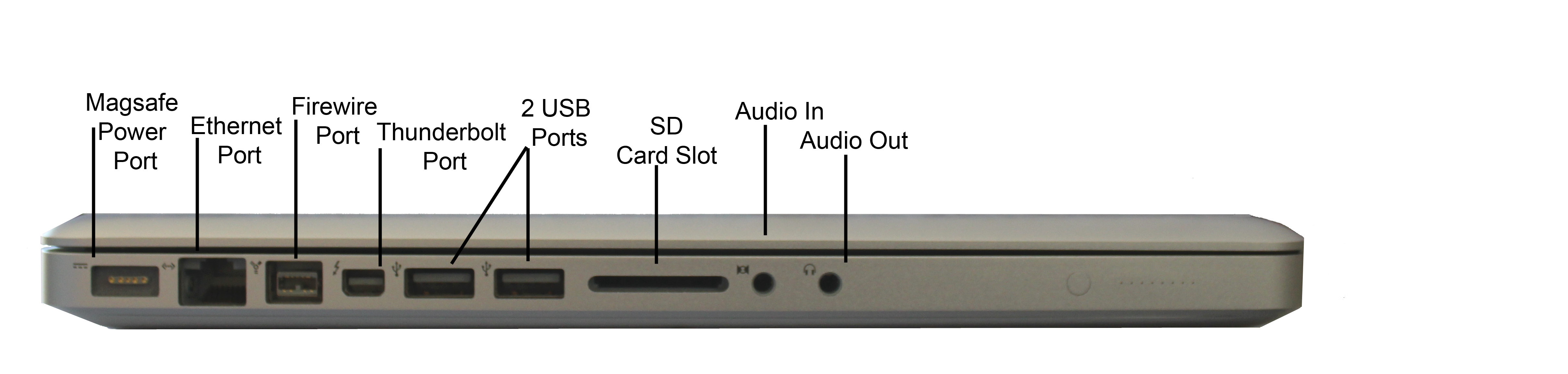 17
[Speaker Notes: Students should identify the devices for each port and discuss other ports they find on their computers.]
USB, Firewire, & Thunderboltمهم
Offers Plug and Play performance.
Supports a daisy-chain bus of 
multiple devices.
Accepted on PCs and Macs.
Has hot-swappable capability.
Powered through the interface port.
No more "wall warts.”
Thunderbolt advantages:
Higher transfer rates
Eliminates need for separate video port
Increases power to peripheral devices.
يقدم أداء التوصيل والتشغيل.
يدعم ناقل سلسلة ديزي من أجهزة متعددة.
مقبول على أجهزة الكمبيوتر الشخصية وأجهزةماك.
لديه القدرة على تبديل سريع.
تعمل من خلال منفذ واجهة.
لا مزيد من "الثآليل الجدار".
مزايا الصاعقة:
معدلات نقل أعلى يلغي الحاجة إلى منفذ فيديو منفصل يزيد من الطاقة للأجهزة الطرفية
18
[Speaker Notes: Students should identify the benefits of these ports and also the distinctions between USB and FireWire. Research the current standards for transmission speeds of USB2 and FireWire 800. Identify appropriate uses for each.]
Students should identify the benefits of these ports and also the distinctions between USB and FireWire. Research the current standards for transmission speeds of USB2 and FireWire 800. Identify appropriate uses for each.
يجب على الطلاب تحديد فوائد هذه المنافذ وكذلك التمييز بين USB و FireWire. ابحث عن المعايير الحالية لسرعة نقل USB2 و FireWire 800. حدد الاستخدامات المناسبة لكل منهما.
19
الأجهزة الطرفيةPeripheral Devices
Hardware components to input, output, store data and applications for the processor.
مكونات الأجهزة لإدخال وإخراج وتخزين البيانات والتطبيقات للمعالج.
With the miniaturization of today’s mobile computing devices, the peripherals may not seem so distant from the system processor.
ومع تصغير حجم أجهزة الكمبيوتر المحمول اليوم ، قد لا تبدو الأجهزة الطرفية بعيدة عن معالج النظام.
20
Secondary Storage
Holds data and instructions outside the system unit for long periods of time.
Advantages over primary storage:
 Nonvolatile storage
 Expandable
 Portable
 Inexpensive.
Options include magnetic,optical, solid-state storage.
تحمل البيانات والتعليمات خارج وحدة النظام 
لفترات طويلة من الزمن.
مزايا التخزين الأساسي:
  تخزين غير متطاير
  توسيع
  المحمول
  غير مكلفة.


وتشمل الخيارات التخزين المغناطيسي والبصري والحالة الصلبة.
21
Secondary Storage
Five Main Uses
 Saving data during edit process.
 Backup data and applications.
 Distribute data and applications.
 Transport data and applications.
 Archive data and applications.
خمسة استخدامات رئيسية
  حفظ البيانات أثناء عملية التحرير.2.  بيانات وتطبيقات النسخ الاحتياطي.
  توزيع البيانات والتطبيقات.4.  بيانات النقل والتطبيقات.
  ارشيف البيانات والتطبيقات.
22
[Speaker Notes: Students should identify the distinction and importance for all these uses. 
Discussion could include which secondary storage devices are  appropriate for each use.]
1-Magnetic Storage
Bits are stored in magnetic form on disk platters or magnetic tape.
Data stored in addressable tracks and sectors defined by the operating system.
Track — circular paths
Sector — pie shaped logical divisions of the track.
يتم تخزين البت في شكل مغناطيسي على أسطوانات القرص أو الشريط المغناطيسي.









البيانات المخزنة في المسارات والقطاعات التي يمكن تحديدها بواسطة نظام التشغيل.
المسار - مسارات دائرية
قطاع - شكل دائري أقسام منطقية من المسار.
23
[Speaker Notes: Floppy disks are marginally supported on most current microcomputers, however there are still drawers full of backup data on floppy disks. While discussion of floppy storage may not enter in the lesson, it does offer a transition to the benefits of hard disk storage. 
Tape drives are not covered in the text, but should be mentioned as a backup media]
Floppy disks are marginally supported on most current microcomputers, however there are still drawers full of backup data on floppy disks. 
While discussion of floppy storage may not enter in the lesson, it does offer a transition to the benefits of hard disk storage. 
Tape drives are not covered in the text, but should be mentioned as a backup media
يتم دعم الأقراص المرنة بشكل هامشي على معظم الحواسيب الصغيرة الحالية ، ولكن لا تزال هناك أدراج مليئة بالبيانات الاحتياطية على الأقراص المرنة. 
على الرغم من أن مناقشة التخزين المرنة قد لا تدخل في الدرس ، إلا أنها تقدم انتقالًا إلى فوائد تخزين القرص الثابت.
لا تتم تغطية محركات الأقراص في النص ، ولكن يجب ذكرها كوسائط نسخ احتياطي
24
1- Magnetic Storage
Hard Drives contain rigid platters mounted on a spindle.
Motor rotates the platters.
Access arm with read/write head moves between the platters. 
Data is stored on top  and bottom of each platter.
تحتوي محركات الأقراص الثابتة على أطباق صلبة مثبتة على مغزل.
المحرك يدير الأطباق.
الوصول إلى ذراع مع نقل الرأس / الكتابة بين الأطباق.
يتم تخزين البيانات في أعلى وأسفل كل طبق.
25
2-Hard Drive Performance
Storage capacity
Measured in gigabytes or terabytes.
Access time
Measured in milliseconds, the time to locate data on the platter.



Transfer rate
Measured in bytes, the speed of data transfer from the platter to RAM.
سعة التخزين: يقاس في غيغابايت أو تيرابايت.



وقت الوصول :تقاس بالمللي ثانية ، والوقت لتحديد موقع البيانات على طبق



.
معدل نقل
يقاس بالبايت ، وسرعة نقل البيانات من طبق إلى ذاكرة الوصول العشوائي.
26
[Speaker Notes: Have students locate the performance details for hard drives. Discuss why high capacity, fast access times, and high transfer rates would be significant for multimedia users and developers. 
Many current hard drives are appearing with terabyte capacity (trillion of bytes or 2 to 40th power).
Access time also includes rotational delay and head switching times that are often measured separately.]
3-magnetic Options
القرص الصلب الداخلي الثابت.
  قرص صلب محمول.
  محرك خرطوشة.
  محرك RAID.
  محرك الشريط المغناطيسي.







يشار باختصار إلى RAID والشريط المغناطيسي على أنهما يوفران وظائف النسخ الاحتياطي والأرشيف.
يبقى التخزين المغناطيسي الخيار الأرخص لتخزين رقمي واسع النطاق.
Fixed internal hard drive.
 Portable hard drive.
 Cartridge drive. 
 RAID drive.
 Magnetic tape drive.
RAID and magnetic tape are briefly mentioned as providing backup and archive functions. 
Magnetic storage remains the cheapest option for large scale digital storage.
27
[Speaker Notes: Students are easily confused with hard drives and RAM since both are housed in the system unit "box." Remind them of the distinction electronic storage and magnetic storage as well as the different capacities of each.  

RAID and magnetic tape are briefly mentioned as providing backup and archive functions. Students might research the current use of such devices, most especially RAID drives for multimedia development.
Magnetic storage remains the cheapest option for large scale digital storage.]
Magnetic Storage
Benefits:
Large storage capacity
Fast access to data
Economical.
Challenges:
Limited durability
Easily damaged.
فوائد:
سعة تخزين كبيرة
الوصول السريع إلى البيانات
اقتصادية.؟
التحديات:
متانة محدودة
يتضرر بسهولة.
FYI:
The projected cost of a gigabyte of magnetic storage in 2016 is .01 cents.
لمعلوماتك:
التكلفة المتوقعة من جيجابايت التخزين المغناطيسي في عام 2016 هي 0.1 سنت.
28
[Speaker Notes: FYI taken from "The Decline of Magnetic Disk Storage Cost over the Next 25 Years " by Steve Gilbeany, located at:
www.berghell.com/whitepapers/Storage%20Costs.pdf

Students may not appreciate how easy it is to destroy magnetism on a disk. Magnetic fields from radios, TVs, or just extreme heat often destroyed data on floppy disks.]
Optical Storage
Compact Disc (CD) first used to replace vinyl records in music industry.
Stored digital music for permanent, high fidelity recordings.
Capacity set at 74 minutes of digital audio.
يستخدم القرص المضغوط (CD) لأول مرة ليحل محل سجلات الفينيل في صناعة الموسيقى.
الموسيقى الرقمية المخزنة للحصول على تسجيلات دائمة عالية الدقة.
القدرة على ضبط 74 دقيقة من الصوت الرقمي.
FYI:
Disc refers to optical storage. 
Disk denotes magnetic storage.
29
[Speaker Notes: Have students report why the capacity is set at 74 minutes of digital audio.]
Laser Beams
Amplified light energy. تضخيم الطاقة الضوئية.
When focused on a shiny surface, the beam reflects back to a photo detector.
Disc surface is "stamped" with pits and lands.
 Pits — indentations on surface.
 Land — flat area on surface.
Digital code is read as variations in the reflection intensity.
عند التركيز على سطح لامع ، يعكس الشعاع مرة أخرى إلى كاشف الصورة.
سطح القرص "مختوم" مع الحفر والأراضي.
  الحفر - الفجوات على السطح.
  أرض - منطقة مسطحة على السطح.
تتم قراءة الشفرة الرقمية على أنها اختلافات في كثافة الانعكاس.
30
Laser Advantages
High capacity storage. 
Pits = .83 microns long and .5 microns wide.
Data stored in a continuous spiral from inside to outside edge of disc.
Durable data.
Pits and lands are pressed into a platter and coated with lacquer material.
Data is encoded with error detection/correction to prevent damaged data.
سعة تخزين عالية.



حفر = .83 ميكرون طويلة و .5 ميكرون واسعة.
البيانات المخزنة في دوامة مستمرة من الداخل إلى خارج 
حافة القرص..






 بيانات دائم الحفر والأراضي هي  ضغطت إلى  طبق  ومغلفة  مواد الطلاء.
يتم ترميز البيانات مع اكتشاف الخطأ / التصحيح لمنع البيانات التالفة.
31
Optical Recording
Data is organized in:
Tracks — addressing scheme on CD.
Frame — physical format of the data.
 58 frames form a sector on CD-ROM or 2048 bytes of data code.
Sessions — single recorded segment on CD.
البيانات منظمة في:
المسارات - معالجة نظام على قرص مضغوط.
الإطار - الشكل المادي للبيانات.
  تشكل 58 إطارًا قطاعًا على قرص مضغوط أو 2048 بايت من شفرة البيانات.
الجلسات - جزء مسجل واحد على قرص مضغوط.
32
[Speaker Notes: البيانات منظمة في:
المسارات - معالجة نظام على قرص مضغوط.
الإطار - الشكل المادي للبيانات.
  تشكل 58 إطارًا قطاعًا على قرص مضغوط أو 2048 بايت من شفرة البيانات.
الجلسات - جزء مسجل واحد على قرص مضغوط.]
Compact Disc Formats
Standard physical size. الحجم المادي القياسي.
120 mm, 15mm center hole,  1.2 mm thick.
 Led to rapid development of drives to accept all CD formats.
CD-DA (Digital Audio format).
CD-ROM (Read-Only format).
CD-R (Recordable format).
CD-RW (Re-Writable format).
120 مم ، ثقب مركز 15 مم ، 1.2 مم.
  أدى إلى التطور السريع لمحركات الأقراص لقبول 
جميع أشكال القرص المضغوط.
CD-DA (تنسيق الصوت الرقمي).
القرص المضغوط (تنسيق للقراءة فقط).
CD-R (تنسيق قابل للتسجيل).
CD-RW (إعادة تنسيق قابل للكتابة).
33
Optical Drive
Laser head moves along rails to position the laser lens.
Light reflects back to a photo detector.
Motor spins the disc.
Data is read using:
 CLV — Constant Linear Velocity
 CAV — Constant Angular Velocity.
حرك رأس الليزر على طول القضبان لوضع عدسة الليزر.
يعكس الضوء مرة أخرى إلى جهاز الكشف عن الصور.
محرك يدور القرص.
قراءة البيانات باستخدام:  CLV - السرعة الخطية الثابتة  CAV - السرعة الزاوية الثابتة.
34
[Speaker Notes: Explain the distinction between CLV and CAV drives. The music industry used CLV to record dense amounts of music that played back in a continuous manner from one song to the next. Computer data required frequent random access which generated delays as the motor had to adjust for locating data on the outside of the disc (slower speeds) to the inside of the disc (faster speeds). CAV drives could maintain a constant spin rate and access the data randomly. Transfer rates would vary from the outside to the inside of the disc, but computers can buffer the excess data until it is needed. This was not an option for music CD players. Currently all computer based CD drives use CAV method to transfer large amounts of data as fast as the drive will spin.]
Digital Versatile Disc (Dvd)
التخزين الضوئي الذي يستخدم:
  ضوء ليزر أكثر دقة
  تخزين متعدد الطبقات
  طرق ضغط الفيديو الجديدة
  تحسين الكشف عن الخطأ والتصحيح.






نتيجة.
  سعة تخزين أعلى من القرص المضغوط
  650 ميغا بايت على قرص مضغوط (74 دقيقة من الموسيقى)
  17GB على DVD (8 ساعات من الفيديو).
Optical storage that uses:
 More precise laser light
 Multi-layer storage
 New video compression methods
 Improved error detection and correction.
Result.
 Higher storage capacity than compact disc
 650MB on CD (74 minutes of music)
 17GB on DVD (8 hrs of video).
35
[Speaker Notes: Students might think the V means Video in DVD. Have them research why it refers to Versatile and not Video in current uses.]
DVD FEATURES
More precise laser beam reads smaller pits.
 .40 microns wide vs .83 microns on CD
 Smaller pits = more data capacity.
Multi layer storage.
 Two reflective layers per side
 Each layer stores 4.7GB data.
FYI: Laser Wavelength compared.
CD = 780 nanometers.
DVD = 650 nanometers.
Blu-ray = 405 nanometers
شعاع ليزر أكثر دقة يقرأ حفر أصغر.
  .40 ميكرون عريض مقابل 0.18 ميكرون على قرص مضغوط
  حفر أصغر = سعة أكبر للبيانات.
تخزين متعدد الطبقات.
  طبقتان عاكسان لكل جانب
  كل طبقة مخازن 4.7GB البيانات.
36
Figure 3.16
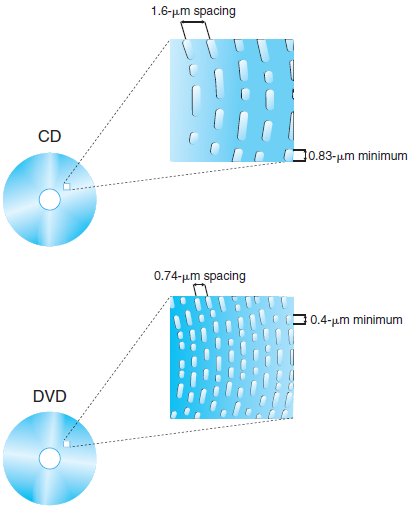 37
DVD FEATURES
MPEG2 compression.
Compresses video at 40:1 ratio without compromising video quality.
Improved error detection/correction.
CDs use 33% storage for ECC/EDC (error detection and correction).
DVDs reduce this to 13% of the storage.
ضغط MPEG2.
يضغط الفيديو بنسبة 40: 1 دون التضحية بجودة الفيديو.
تحسين الكشف عن الأخطاء / التصحيح.
تستخدم الأقراص المضغوطة تخزينًا بنسبة 33٪ لـ ECC / EDC (اكتشاف الخطأ وتصحيحه).
تقلل أقراص الفيديو الرقمية هذا إلى 13٪ من مساحة التخزين.
38
DVD FORMATS
Standards vary by player and data.
 DVD recordable formats:
DVD-R: compatible with most players & drives
DVD-RW: playable in many DVD drives and players
DVD-RAM: Removable storage for computers.
المعايير تختلف حسب اللاعب والبيانات.
  تنسيقات DVD القابلة للتسجيل:
DVD-R: متوافق مع معظم اللاعبين ومحركات الأقراص
DVD-RW: قابل للعب في العديد من مشغلات DVD واللاعبين
DVD-RAM: التخزين القابل للإزالة لأجهزة الكمبيوتر.
39
[Speaker Notes: The DVD-R (Recordable) format is designed to fill much the same role with DVDs as CD-R does with CDs.
DVD-R  can be used to burn large data disks, and it is currently the most reliable media for burning DVD video to discs that can play back in set-top DVD players.

The DVD-RW (ReWritable) format was designed for sequential recording to support recording of streaming media, including for consumer video recorders. DVD-RW discs should be reusable over 1000 times, with an estimated lifetime of 30 to 50 years. It is somewhat less compatible than DVD-R with existing DVD players.]
The DVD-R (Recordable) format is designed to fill much the same role with DVDs as CD-R does with CDs.
DVD-R  can be used to burn large data disks, and it is currently the most reliable media for burning DVD video to discs that can play back in set-top DVD players.






تم تصميم تنسيق DVD-RW (ReWritable) للتسجيل المتسلسل لدعم تسجيل تدفق الوسائط ، بما في ذلك مسجلات الفيديو المستهلك. يجب أن تكون أقراص DVD-RW قابلة لإعادة الاستخدام أكثر من 1000 مرة ، مع عمر تقديري من 30 إلى 50 سنة. إنها أقل توافقًا من DVD-R مع مشغلات DVD الموجودة.
تم تصميم تنسيق DVD-R (قابل للتسجيل) لملء نفس الدور مع أقراص الفيديو الرقمية كما يفعل CD-R مع الأقراص المضغوطة.يمكن استخدام قرص DVD-R لنسخ أقراص بيانات كبيرة ، وهو حاليًا أكثر الوسائط الموثوق بها لحرق فيديو DVD على أقراص يمكن تشغيلها في مشغلات DVD.
The DVD-RW (ReWritable) format was designed for sequential recording to support recording of streaming media, including for consumer video recorders. 
DVD-RW discs should be reusable over 1000 times, with an estimated lifetime of 30 to 50 years.  It is somewhat less compatible than DVD-R with existing DVD players.
40
BLU-RAY: Next Generation
Optical storage based on blu-ray laser.
 Shorter wavelength (405nm).
Massive storage capacity. 
Single layer can store 27GB of data.
Can store 2 hours of high-definition video or 
13 hours of standard video. 
Dual layer stores 50GB of data.
Currently used for recording high definition video and PlayStation 3 games.
التخزين الضوئي على أساس الليزر بلو راي.
  الطول الموجي أقصر (405 nm).
سعة تخزين هائلة.






يمكن للطبقة الواحدة تخزين 27 جيجابايت من البيانات.
يمكن تخزين ساعتين من الفيديو عالي الوضوح أو
13 ساعة من الفيديو القياسي.
طبقة مزدوجة بتخزين 50GB من البيانات.
يستخدم حاليا لتسجيل الفيديو عالي الوضوح وألعاب بلاي ستيشن 3.
41
[Speaker Notes: Note: Prior to Jan. 08, there were two formats competing to become the standard. Blu-ray was adopted as the format standard for all high definition video discs. Toshiba's HD-DVD used on the X-Box lost the high definition storage battle.]
Solid-state Storage
Computer storage with no moving parts.
Devices are based on flash memory technology.
Contains a grid of cells, each with two transistors separated by a thin layer of insulating oxide.
The insulating oxide layer preserves information with no need of external power.
تخزين الكمبيوتر بدون أجزاء متحركة.
تعتمد الأجهزة على تقنية ذاكرة الفلاش.
يحتوي على شبكة من الخلايا ، يحتوي كل منها على ترانزستور منفصلين بطبقة رقيقة من أكسيد عازل.
طبقة الأكسيد العازلة تحافظ على المعلومات دون الحاجة إلى قوة خارجية.
42
Solid-state Storage
Benefits:
 Lightweight
 Small 
 Low power requirements
 More durable than devices with movable parts.
Disadvantages:
 More expensive than magnetic  storage
 Limited capacity
 Limited life expectancy.
FYI: 
Labels for solid state storage devices include:
USB drive
Flash drive
Thumb drive
Memory stick
43
[Speaker Notes: While costs and sizes of solid state storage are in flux, when compared with magnetic disk storage they continue to be more expensive and have a limited capacity. Future trends however, suggest that Flash storage drives will be embedded in the computer system.
Have students research why this storage was called "flash" storage. All data is re-written on the drive at once in a "flash."]
Storage in the Cloud
The “cloud” is a metaphor for a network server generally accessed via the Internet.
Users maintain accounts to store, maintain, and manage data remotely.

Benefits of networked storage include:
Portability
Ubiquitous access.
Challenges include:
Security and reliability of the server.
Access to data is dependent on the performance of a remote server and network connections.
"السحابة" هي استعارة لملقم الشبكة يتم الوصول إليها عمومًا عبر الإنترنت.
يحتفظ المستخدمون بحسابات لتخزين البيانات وإدارتها وصيانتها عن بُعد.


تتضمن فوائد التخزين الشبكي:
قابلية التنقل
الوصول في كل مكان.



تشمل التحديات ما يلي:
أمان وموثوقية الخادم.  -يعتمد الوصول إلى البيانات على أداء الخادم البعيد واتصالات الشبكة.
44
Secondary Storage & Future Of Digital Data
Practical issues surrounding the migration of data to secondary storage include:
Effective and efficient data management.
Enduring file formats over the years.
Ability to access the data on the storage media
 Hardware requirements
 Software dependence.
Data longevity.
تشمل القضايا العملية المحيطة بنقل البيانات إلى التخزين الثانوي:
إدارة فعالة وفعالة للبيانات.  2.تنسيقات الملفات الدائمة على مر السنين.
3. لقدرة على الوصول إلى البيانات الموجودة على وسائط التخزين
  متطلبات الأجهزة
  الاعتماد على البرمجيات.
4. طول العمر البيانات.
45
[Speaker Notes: Class discussion on the future of digital data is based on historic changes to hardware and software requirements to access the data. What measures are being taken to effectively store data in formats we can access 20 - 50 years from now? Consider the data on all the floppy disks created in software that no longer exists and on media that can no longer be used as a thought provoking issue on future of our "life" and "historic" data.]
Input Devices
Capture and transmit data and instructions to the system using for processing and storage.
Categories:
 Keyboard
 Pointing devices
 Scanning devices
 Image capture
 Audio capture.
التقاط ونقل البيانات والتعليمات إلى النظام باستخدام للمعالجة والتخزين.
46
Input Devices
Keyboard.
 Capture user text and commands.
 Pointing device.
 Relies on graphic interface to click or select the input.
Devices include:
Fingers
Mouse
Pointing stick
Stylus
Touch screens
Touch pads
Trackball.
FYI:
The Wii Remote is also a pointing device for the popular game console.
47
[Speaker Notes: Discuss why there are so many pointing device options. Why are they popular on laptop computers?
The Wii remote is not developed in the textbook, but students will recognize it as a pointing device for the popular game.]
Input Devices: Scanner
Captures text or graphics using a light-sensing device called a Charge-Coupled Device (CCD).
Types of scanners include:
Flat bed
Hand held
Sheet fed
Slide.
Scanner quality depends on:
 Spatial resolution 
 Color resolution (bit depth).
يلتقط النص أو الرسومات باستخدام جهاز استشعار ضوئي يسمى Charge- جهاز يقترن أنواع الماسحات تشمل:
سرير مسطح
محمول باليد
ورقة تغذية
الانزلاق.

تعتمد جودة الماسح الضوئي على:
  الدقة المكاني
  دقة الألوان (عمق البت).
48
Scanner Settings
الدقة المكانية (نقطة في البوصة).
يعتمد على استخدام الصورة.
72 نقطة في البوصة لعرض الكمبيوتر.
300 نقطة في البوصة لإخراج الطابعة. ؟

دقة الألوان (عمق البت).


يحدد إعداد 8 بت نطاق الألوان إلى 256.
يستخدم إعداد درجات الرمادي الأسود والأبيض وظلال الرمادي.

التحجيم.: اضبط حجم أكبر أو أصغر قبل الفحص.


جودة نغمي. اضبط السطوع والتباين بناءً على معاينة الفحص.
Spatial Resolution (dpi).
Depends on use of image.
72 dpi for computer display.
300 dpi for printer output. 
Color resolution (bit depth).
8 bit setting confines color range to 256.
Grayscale setting uses black, white and shades of gray.
Scaling.
Set the size larger or smaller before the scan.
Tonal quality.
Adjust brightness and contrast based on preview of scan.
49
[Speaker Notes: Use scanner software to demonstrate the settings every scanner application has to capture an image with set spatial and color resolutions.
Review the spatial resolution for monitor display is between 72 - 96, for laser printing use 300 dpi. 
Color resolution is controlled by bit depth: 2 bit color = black and white, 8 bit grayscale, 24 bit color are common settings.]
Scanner & OCR
Optical Character Recognition is a process that converts printed text into an editable word processed digital file.
OCR software analyzes the image of a character and translates it to an ASCII code of the character.


OCR quality depends on software, quality of printed text, and type of paper being scanned.
Extensive editing may be required to remove stray characters or misinterpreted text.
التعرف الضوئي على الأحرف هو عملية تقوم بتحويل النص المطبوع إلى ملف رقمي معالج قابل للتحرير. يقوم برنامج OCR بتحليل صورة الحرف وترجمته إلى كود ASCII للحرف.
تعتمد جودة OCR على البرامج وجودة النص المطبوع ونوع الورق الذي يتم فحصه.
قد يتطلب الأمر تحريرًا واسعًا لإزالة الأحرف الضالة أو النص الذي تساء تفسيره.
50
Digital Camera
Captures images in real time at the source.
 Benefits include:
 Instant review of image
 Re-capture the image if necessary
 High quality spatial and color resolution.
Image file size depends on capture resolution (6 - 12 megapixel) and color depth (16 - 24 bit color) can produce large file sizes.
Images transferred to hard drive via memory card or USB direct connection.
يلتقط الصور في الوقت الحقيقي عند المصدر.
  تشمل المزايا ما يلي:   مراجعة فورية للصورة 
 أعد التقاط الصورة إذا لزم الأمر
جودة عالية الدقة المكانية والألوان.








يعتمد حجم ملف الصورة على دقة الالتقاط (6 - 12 ميجابكسل) وعمق الألوان (لون 16 - 24 بت) يمكن أن ينتج أحجام ملفات كبيرة.
نقل الصور إلى القرص الصلب عبر بطاقة الذاكرة أو اتصال USB المباشر.
51
[Speaker Notes: Students could research digital cameras and discuss the features of each. Special discussion around digital cameras with SLR, special lens additions, and mega-pixel ratings could be part of the review. Recommend a camera that a developer might use to take nature pictures of eagles.
Video at How Stuff Works on buying a digital camera : http://electronics.howstuffworks.com/digital-camera.htm]
Digital Video (DV) Camera
Video captured on built-in hard drive, mini-digital tape, or DVD.
Transferred to computer through FireWire interface.
Video editing software  enhances digital sequences.
تم التقاط الفيديو على محرك أقراص ثابتة مضمن أو شريط صغير رقمي أو قرص DVD.


نقل إلى الكمبيوتر من خلال واجهة Firewire.


برنامج تحرير الفيديو يعزز التسلسل الرقمي.
52
DV Camera Performance
Method used to capture image.
Single chip reproduce RGB color.
 3-chip have separate CCD for Red, Green, Blue.
 Lens quality. 
 Zoom quality.
 Optical zoom vs. digital zoom.
Image stabilization.
Preprogrammed modes.
Lighting and weather conditions.
الطريقة المستخدمة لالتقاط صورة.
رقاقة واحدة تتكاثر لون RGB.
  3-رقاقة لديها CCD منفصلة للأحمر والأخضر والأزرق.
  جودة العدسة.
  جودة التكبير.
  تقريب بصري مقابل تقريب رقمي.
ثبات الصوره.
وسائط مبرمجة مسبقا.
الإضاءة والظروف الجوية.
53
Sound Capture
Devices to transform analog wave 
forms to digital files.
 Microphones
External vs. internal
 CD & Tape players
 Digital Recorders.
الميكروفونات   (خارجي مقابل داخلي
  مشغلات الأقراص المضغوطة والأشرطة
  مسجلات رقمية
54
Graphics Tablet
Flat drawing surface for freehand image creation.
User draws or traces image with a stylus then enhances the image using software interface.
سطح رسم مسطح لخلق صورة مرفوعة.
يقوم المستخدم برسم أو تتبع الصورة باستخدام قلم الشاشة ، ثم يحسن الصورة باستخدام واجهة البرنامج.
55
Output Devices
Present processed data in a useful form.
 Devices include:
 Screen display
 Audio speakers
 Hard copy.
56
Display Devices
Produce an image on a screen through a series of individual pixels.
Display quality is determined by spatial and color resolution.
Displays with 1024 X 768 spatial resolution have more addressable pixels than 640 X 480 resolution.
24-bit color graphics display has richer colors than 16-bit color.
قم بإنتاج صورة على شاشة من خلال سلسلة من وحدات البكسل الفردية.
يتم تحديد جودة العرض من خلال الدقة المكانية والألوان.
يحتوي العرض مع 1024 x 768 الدقة المكانية بكسل أكثر عنونة من دقة 640 X 480.
شاشة عرض ألوان 24 بت لديها ألوان أكثر ثراءً من ألوان 16 بت.
57
Crt Display
Raster scanning technology generates a display.
 Based on Cathode Ray Tube technology.
Electronic signal scans      horizontal rows from     top to bottom of screen.
تكنولوجيا المسح النقطي يولد العرض.
  استنادا إلى تكنولوجيا أنبوب أشعة الكاثود.










تفحص الإشارات الإلكترونية؟ الصفوف الأفقية من؟ من أعلى إلى أسفل الشاشة.
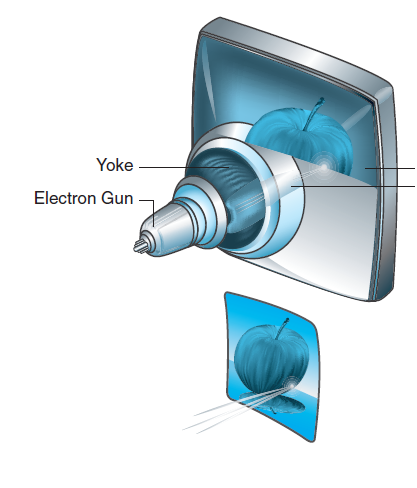 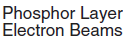 58
[Speaker Notes: Have students research why CRTs are losing popularity despite their low cost and better quality image.
 Monitor size
 Power consumption
 Hazardous materials]
LCD & LED DISPLAY
Use Thin Film Transistors (TFT) استخدم الترانزستورات الرقيقة للأفلام Assign a single transistor to each liquid cell to control color and light.
LCD displays use fluorescent lamp to project through polarized liquid crystals.

LED displays use light emitting diodes for brighter backlighting and more  vibrant colors.
LED’s are becoming commonplace on laptop and desktop computers.
They use less powerيستخدمون طاقة أقل-
Display brighter, richer colors. عرض أكثر إشراقا ، وألوان أكثر ثراء.
قم بتعيين ترانزستور واحد لكل خلية سائلة للتحكم في اللون والضوء.
تستخدم شاشات الكريستال السائل مصباح الفلورسنت للإسقاط من خلال بلورات سائلة مستقطبة.








تستخدم شاشات LED صمامات ثنائية تنبعث منها إضاءة أكثر إضاءة وأكثر إشراقًا وألوانًا أكثر حيوية. أصبحت LED شائعة على أجهزة الكمبيوتر المحمولة وأجهزة الكمبيوتر المكتبية.
59
[Speaker Notes: Students should explain the difference between LCD and LED technology.

Laptops are built at a fixed number of transistors that determine the resolution. If the settings are altered, the quality of image will be changed.]
Speaker Systems
Speakers or headsets are plugged into the soundboard where digital data is converted to analog waveforms.
Sound card circuitry performs four processes:
Converts digital sound data into analog with DAC. (digital to analog converter)
Records sound in digital form with analog ADC.
Amplifies signal. 
Creates digital sounds using a synthesizer.
يتم توصيل مكبرات الصوت أو سماعات الرأس في لوحة الصوت حيث يتم تحويل البيانات الرقمية إلى أشكال الموجة التناظرية.







تقوم دائرة بطاقة الصوت بأربع عمليات: يحول البيانات الصوتية الرقمية إلى تناظرية مع محول رقمي تناظري)2- السجلات الصوتية في شكل رقمي مع ADC التناظرية.
3- يضخيم إشارة. 4-يخلق الأصوات الرقمية باستخدام المزج.
60
[Speaker Notes: Have students visit HowStuffWorks and research how sound cards deliver quality of computer sound.

http://computer.howstuffworks.com/sound-card.htm]
Printers
Two basic printing technologies:اثنين من تقنيات الطباعة الأساسية:؟

Impact, print head makes contact with the paper.
 Dot-matrix printer.

 Used for multi-part forms and low cost output requirements.
Nonimpact, print head does not contact paper.
 Laser printer
 Ink-jet printer
 Photo printer.
تأثير ، رأس الطباعة يجعل الاتصال مع الورق.  طابعة مصفوفة نقطية.؟


  تستخدم لأشكال متعددة الأجزاء ومتطلبات إنتاج منخفضة التكلفة.


غير مؤثر ، رأس الطباعة لا يتصل بالورق.
  طابعة ليزرية
  طابعة نافثة للحبر
  طابعة صور.
61
Non-impact Printers
1-Ink-jet printer. طابعة نافثة بالحبر
Line printer that delivers high quality color. 
Output quality determined by
 Printer resolution measured in dots/inch
 Paper quality.
2-Photo printer.
Delivers photo-lab-quality output directly from camera or card.
Use inkjet cartridges or dye sublimation process to print image.
. : طابعة الخطوط التي توفر لونًا عالي الجودة.
جودة الانتاج التي يحددها- 
 دقة الطابعة تقاس بالنقاط / البوصة-   جودة الورق.






2 طابعة الصور.: يوفر إخراجًا بجودة معمل الصور مباشرةً من الكاميرا أو البطاقة.
استخدام خراطيش الحبر أو عملية التسامي صبغ لطباعة الصور.
62
Non-impact Printers
3- Laser printer.
Fuse text and image to paper one page at a time.
High quality output resolutions of 600 to 2400 dpi.
Deliver high quality color output using cyan, magenta, yellow, and black toner. 

 Multifunction printer.
Combines printer, scanning, fax,  and copier technology in one device.
طابعة ليزرية.  نص المصهر والصورة لورق صفحة واحدة في كل مرة.
دقة الإخراج عالية الجودة من 600 إلى 2400 نقطة في البوصة.
توفير خرج ألوان عالي الجودة باستخدام مسحوق الحبر السماوي والأرجواني والأصفر والأسود. ؟



  طابعة متعددة الوظائف.
يجمع بين الطابعة والمسح الضوئي والفاكس و® ناسخة التكنولوجيا في جهاز واحد.
63
[Speaker Notes: Use textbox on Considerations for Selecting a Printer to discuss best options for multimedia development business, a home user, an office user.]
Networks
A collection of computers connected through a communication link to share resources.

Two main categories:
 WAN
 Covers wide geographic area using communication lines of an external service provider.

2. LAN
Computers and peripherals connected within an organization on privately owned communication lines.
مجموعة من أجهزة الكمبيوتر المتصلة عبر وصلة اتصال لمشاركة الموارد.
1.شبكه عالميه:يغطي منطقة جغرافية واسعة باستخدام خطوط الاتصال  لمزود خدمة خارجي




2. الشبكة المحلية   أجهزة الكمبيوتر والأجهزة الطرفية المتصلة داخل مؤسسة على خطوط الاتصالات المملوكة للقطاع الخاص.
64
Internet
A network of networks built on TCP/IP protocols.
Transfer Control Protocol prepares data in packets to distribute on the network.
Internet Protocol assigns an numeric address to each packet of data.
Common Internet protocols:
 eMail — smtp
 File transfer — ftp
 Web — http.
65
[Speaker Notes: Review with students the meaning of protocol and why common rules or standards would be critical to connect multiple networks together and share data in a efficient manner.]
World Wide Web — WWW
WWW built on revolutionary http protocol.
Hypertext transfer protocols included:
Html code that programmed text and images on a web document.
Hyperlinks to connect related "pages"  on local and external servers.
Uniform Resource Locator (URL) as the path address to create the hyperlink. 
URL includes the protocol, domain name of server, directory location, and the document to view, often a .htm or .html page.
http://jbpub.com/cis/new.htm
66
Html is the hypertext markup language that codes the web pages.
[Speaker Notes: Students should identify why the WWW is a revolutionary protocol. Consider the cross-platform compatibility for content and wide range of multimedia as part of the discussion.

http or Hypertext Transfer Protocol
Html is the hypertext markup language that codes the web pages.
Review the address structure of a URL and how they differ for internal files and external files.]
Networks
Client/Server organization. Commonly used on LANs and WWW.
Efficient means to distribute data from the server and rely on processing at the client (local) computer.


Ethernet. is most common LAN technology
 Protocol to control flow of data on LAN.
Software protocols are available on all PC's and widely supported by Internet protocols.
WiFi & Bluetooth.
 Mobile computing network standards.
وسيلة فعالة لتوزيع البيانات من الخادم والاعتماد على المعالجة على الكمبيوتر العميل (المحلي).
67
[Speaker Notes: Have students comment on benefits of having the processing of data done on a local desktop computer and the communication bandwidth service the transmission of data. Where are the efficiencies in this model?

Ethernet is most common LAN technology. Software protocols are available on all PC's and widely supported by Internet protocols.

Have students research and explain the distinction between wifi and bluetooth, where they are commonly used, and the new standards for wifi transmission.
http://www.awirelesslife.com/wireless.html offers a short clear overview and includes wimax technology.]
WRAP UP
Peripherals
 Storage devices
 Input devices
 Output devices
Networks
 WAN
 LAN
 Internet
Computer systems
 Supercomputer
 Mainframe
 Microcomputer
 Mobile devices (iPad, iPhone, Ultrabook)
 System unit
CPU
Primary memory
System board
Interface ports
 USB
 FireWire
Thunder Bolt
68
69